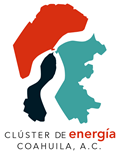 Nombre del responsable. Alejandra Guajardo Alvarado

Fecha de revisión. Octubre del 2016